Strategies for SuccessfulInterpersonal Communicatiaon
What is Interpersonal Communication
The process by which people exchange information, feelings, and meaning through verbal and non-verbal messages.

Includes message sending and message reception between two or more individuals.

 Although interpersonal communication can encompass oral, written, and nonverbal forms of communication, the term is usually applied to spoken communication that takes place between two or more individuals on a personal, face-to-face level.
[Speaker Notes: • We will cover oral and one-to-one communication]
Face to face meetings are the most common type of communications in an organization.  Such informal type of interactions are called Interpersonal Communication.

It has the opportunity for immediate feedback involving oral and non-verbal responses, not delayed.
 
Many of the communications are with one other person. Such interactions are called dyadic communication
Contents
 Dyadic communication
1- self-perceptions
2- dyadic communication

 Interviewing
1- interview purposes
2-interviewee’s responsibilities
3-interviewer’s responsibilities

 Telephoning

 Dictating
Dyadic Communication
Dyadic communication occurs when two people are conversing directly to one another. 

Dyadic communication is also interchangeably referred to as interpersonal communication. 

There are two types of dyadic communication
 
1.Formal Dyadic Communication: These communication are interview, meeting,  confession (declaration of guilt )or counseling. 

2.Informal Dyadic Communication: These communication are chatting between friends and family or teasing.

While considering Dyadic communication two things are important to realize
  Self Perception  Dyadic Communications Relationship
[Speaker Notes: It is a form of interpersonal communication that refers to the quantitative quality of a communicative relationship between two people.

There are also many other types of communication corresponding to quantitative and qualitative definitions.

Dyadic communication can be further defined by its qualitative characterizations, namely how interpersonal it is. Because of this, some dyadic communications can be personal or intimate in their nature while other forms of dyadic communication can actually be impersonal.

Relationships by function
– Interviewing (interviewee and interviewer)
– Telephone exchange
– Job termination / exit interview
– And many others
• Relationships by their nature or level of relationship
– Family, friend, boss, coworkers, fellow students, spouse, roommate, president, teacher etc


There are other terms associated with dyadic communication like "communication competence." This term applies to communication that is effective and appropriate. Communication between two people can have competence based upon the situational context that takes place. Dyadic communication can have competence depending largely on the culture in which it takes place, as well as the nature of the relationship between the two people communicating with one another. Competence can also be learned.

On the opposite end of this spectrum, some communication between two people can have no competence, at all. This kind of communication does not help the people involved and disproves the notion that more communication is always better. Communication between two people doesn't have to be aimed at understanding, either. In numerous social contexts, communication between two people oftentimes is aimed around the motives of deception or ambiguity.

Oral or verbal communication incorporating small groups i.e. 2-8 participants acting as a sender & Receiver.
•some dyadic communications can be personal in their nature while other forms of dyadic communication can actually be impersonal (unfriendly).

We desire to communicate more often, and intimately with those with whom we feel comfortable and have trust.]
Dyadic Communication Relationships
       Relationships by function
         Two parties communicating with a common aim.
• Interviewing (interviewee and
interviewer)
• Telephone exchange
• Grade review (There may be instances when you believe that your final grade in a unit does not accurately reflect your performance against the unit criteria. If this happens and you are unable to resolve it with the Academic staff member concerned then you can apply for a formal Review of Grade within 10 working days of your result)
• Job termination / exit interview
• And many others
  Relationships by their nature or level of relationship
Levels at which you relate people 
Very intimate to non intimate 
Family to friends to acquaintances 
No communication with a stranger, stars (VIP) with direct purpose 
Always a pleasant start
Dyadic Communication: Self Perception

How you perceive others personality 

What are your inferences from whatever you see and feel Your self perceptions can be tested through honest feed-back from an intimate friend 

You may judge yourself and others from your point of view and you might be right or wrong

When our trusted friends and family , Relatives can give us an honest feedback about ourselves.

“Jumping to conclusions too quickly may be dangerous So be careful in drawing conclusions about others”
Dyadic communication may take a number of forms such as:
Face to face conversation
Telephone conversation
Interview
Instruction
Dictation etc 

But we shall study only:

Three Types Of Dyadic Communication In Business 
Interviewing 
Telephoning 
Dictation
Interviewing
An interview is a conversation where questions are asked and answers are given.

In common parlance, the word "interview“ refers to a one-on-one conversation with one person acting in the role of the interviewer and the other in the role of the interviewee

A job interview may be the most intense dyadic communication you will ever encounter 

Some colleges have Career Development offices for guiding their graduates 

Interview is always with a purpose and needs to be prepared
[Speaker Notes: Dyad means two things of similar kind or nature or group. Dyadic communication means the interrelationship between the two, but in practice ,this relationship refer to dialogic relations or face-to-face verbal communication between two persons involving their mutual ideas, thoughts, behaviour, ideals, liking and disliking,and all the queries and answers concerning life and living in nature
Defined as two persons seeking to exchange information.]
Purpose
Seeking Position 
Informing on Job 
Solving Problem 
 Supporting Solution 
Counseling Employee 
Evaluating Employee 
Gathering Information etc
Computer Interview
Interviews through computer conferencing to reduce the cost of interview 
Many distant interviews are conducted in this way 

Basic technological aids needed 
High speed net 
A computer at each end 
A small camera 
A microphone 
Some software
Suggestions for computer interview 
Try out equipment beforehand 
Avoid excessive movement 
Use audio visual check before start 
Dress as interview was live; person to person 
Assume everything you say will be heard 
Avoid high contrast clothing 
Try to relax
Telephoning
Communications Over Telephone


A type of interpersonal communication 
Most frequent and extensively used 

We can define telephonic conversation as an exchange of information between two persons over telephone. 

This is not a face-to-face conversation rather a person-to-person conversation where nobody sees other but hears each other and interacts instantly. 

Telephonic conversation is most effective when distance is longer and time is a great factor. Now-a-days cell phones are becoming more popular.
How to Make Effective Telephone Calls
talking over telephone is an art. Good telephoning techniques can help you win friends and create goodwill. Your voice may convey a first impression of your business or organization. 

There is an old proverb “you do not get a second chance to make a first impression,” which is fully applicable in telephone conversation. 

Good telephone calls require proper planning the message before dialing the number.
[Speaker Notes: • Be aware of time zones, very few businessmen would like to get a call in the middle of the night. 
• Speak more clearly, as in other country English may be a second language
• Restate and summarize more often
• Follow up the conversation with a letter or a fax, to keep things clear]
Make the call at an appropriate time. 9.00 a.m to 5.00 p.m is appropriate time for office or office or business calls and 9.00 a.m to 9.00 p.m is for personal calls.

 Be careful of time difference when making international calls.

Make sure about the number and dial it correctly.

Give the call receiver enough time to answer the call, up to ten rings.

Provide details about your identity like name, company, department, etc.
Be careful and courteous when delivering the message, and try to be sure that the receiver understands you.

Be patient when calling with a problem. You are to explain the reason several times to make your counterpart understand the difficulty.

Give complete information to your listener if you want him call you back.

If you do not reach the intended person and want your call returned, leave a complete message including your name, number, organization, etc.

Make sense when you are to end the conversation. Do not forget to offer “Thanks” and “Good-bye” at the end of the call.

Be considerate  (understanding, kind, caring )of other  who may share your phone.
Identify clearly the person you want to talk to.

Speak more clearly, as in other country English may be a second language

Restate and summarize more often

Follow up the conversation with a letter or a fax, to keep things clear.
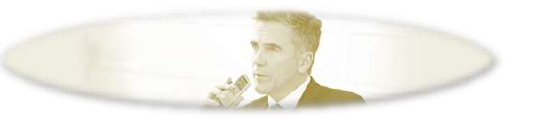 DICTATING
Dictation is a special type of dyadic communication in which two persons either communicate directly or through an electronic device. 

You want to communicate with another person with a third party involved. 

You want someone else type a message for you by whatever you have dictated and he has either recorded or written in short hand form. 

Short hand is now frequently overtaken by recorders. 

Large hotels also owe this facility for their customers.
[Speaker Notes: Dictation is a special type of dyadic communication in which two persons either communicate directly or through an electronic device You want to communicate with another person with a third party involved You want someone else type a message for you by whatever you have dictated and he has either recorded or written in short hand form Short hand is now frequently overtaken by recorders Large hotels also owe this facility for their customers]
Authoritative Communication to Anyone (usually an executive and a secretary).

The executive speaks (dictates) a message to the secretary, who transcribes (copy out, record) the spoken words into a Written message that is to be sent to addressees.

This is more often used for transcription(record, copy, text) writing sometimes internationally using an electronic recording device or by telephone.

Give the precise name and addressee information.

Spell unusual words or names.
Speak clearly, slowly and distinctly. Be careful with plurals. Like man and men. 

The person who can dictate messages clearly and quickly saves time and money for the employer, and who indirectly help build company goodwill .

On the other hand, poor dictating habits result in confusions, errors, costly damages, loss of company goodwill, and damages the executive’s status.
SUGGESTIONS FOR BETTER DICTATION
Following are the suggestions for improving dictating habits:
Preparation before Dictation:

Preparation before dictation requires the executive to –
    i. Know the purpose.
    ii. Visualize the reader.
    iii. Consider the secretary.
    iv. Collect all facts needed for the contents of the message.
    v. Prepare an outline, with main points on paper or in mind.
Good Dictating Techniques:
Good dictating techniques include the following:
i. Dictating in a language that possesses all the C’ qualities.
ii. Dictating from the outline (prepared in advance).
iii. Clear pronouncing.
iv. Clarifying the confusing words and figures e.g. “E” may be clarified by saying “E for elephant” and “Sixty” by “six zero”.
v. Spelling the unusual and confusing words and names.
vi. Giving instructions for number of copies, reference, subject, ordinary or registered mail, etc.
vii.  Dictating punctuations, specially when in doubt 
.
viii. Maintaining acceptable speed. Dictate at an appropriate rate, not too fast; not too slow 

ix. Avoiding environmental disturbance.
x. Dictating only the basic ideas (allowing the secretary to compose the complete  message) when the message is of routine nature and the secretary has adequate information and ability.
[Speaker Notes: Providing written material when there are tables of numerous figures.
xi. Setting a time free from interruptions by telephone or callers.
xii. Developing and using simple abbreviations and code words, e.g. “SRM” for “send by registered mail”.
Faults in DICTATION 
DICTATION has certain faults if it is not properly delivered which is evident from the complaints received from secretaries who get the dictation. Such faults may arise from careless handling of the situation by the executives.
However, some specific faults may be traced in the following points:
1. Lack of proper enunciation (accent).
2. Lack of patient hearing.
3. Lack of care by the person giving dictation.
4. Lack of interpretation by the person getting dictation.
There is no specific suggestion to stop definite mistakes. In any case, the situation of dictation can improve if the following points are taken into consideration.

a) Dictation should be given from an outline well prepared.
b) Enunciate clearly in words and figures.
c) Spell unusual words, names and sounds.
d) Dictate special instructions in the beginning.
e) Dictate punctuation, paragraphs, and quotations.
f) Dictate at normal rate with ease.
g) Dictate less and delegate more.
h) Get prepared to interpret properly.]